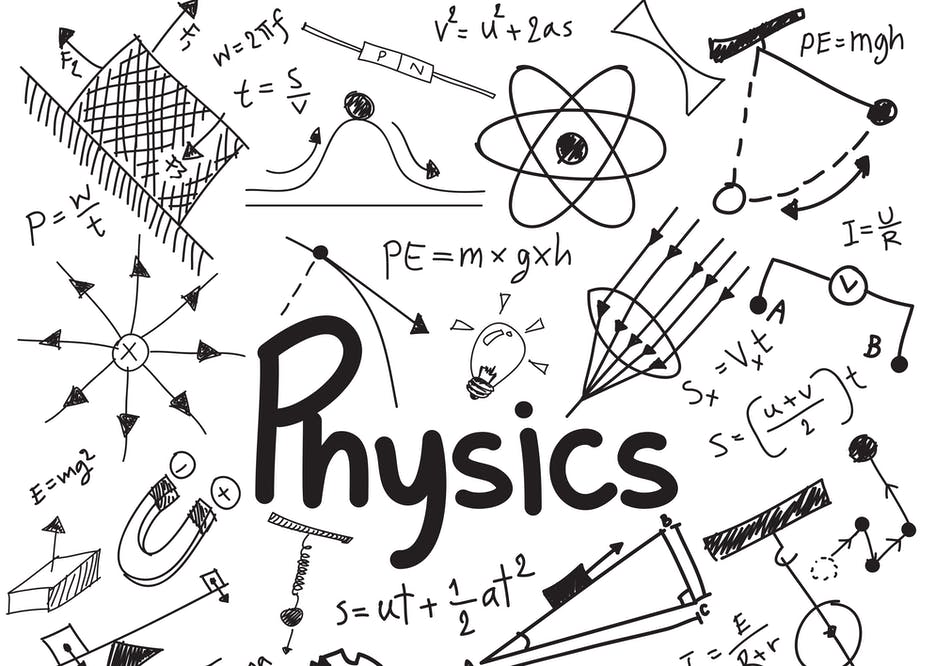 Reminder…
Διαλέξεις
Προαιρετική παρουσία!

Είστε εδώ γιατί θέλετε να ακούσετε/συμμετέχετε
Δεν υπάρχουν απουσίες
Υπάρχει σεβασμός στους συναδέλφους σας και στην εκπαιδευτική διαδικασία


Προστατέψτε εσάς και τους συναδέλφους σας: απέχετε από το μάθημα αν δεν είστε/αισθάνεστε καλά
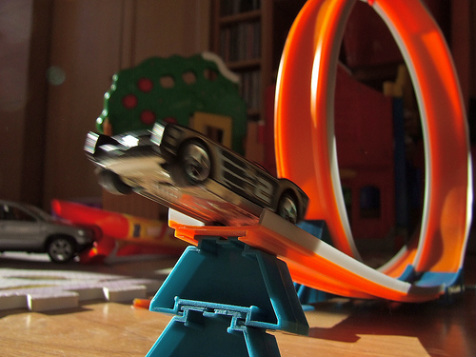 Φυσική για Μηχανικούς
Διατήρηση της Ενέργειας
Εικόνα: Η μετατροπή της δυναμικής ενέργειας σε κινητική κατά την ολίσθηση ενός παιχνιδιού σε μια πλατφόρμα. Μπορούμε να αναλύσουμε τέτοιες καταστάσεις με τις τεχνικές που θα δούμε σε αυτή τη διάλεξη.
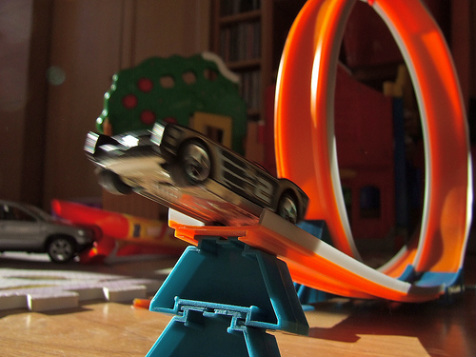 Φυσική για Μηχανικούς
Διατήρηση της Ενέργειας
Εικόνα: Η μετατροπή της δυναμικής ενέργειας σε κινητική κατά την ολίσθηση ενός παιχνιδιού σε μια πλατφόρμα. Μπορούμε να αναλύσουμε τέτοιες καταστάσεις με τις τεχνικές που θα δούμε σε αυτή τη διάλεξη.
Ενέργεια Συστήματος
Δύναμη βάρους  συντηρητική δύναμη βαρυτική δυναμική ενέργεια

Δύναμη ελατηρίου  συντηρητική δύναμη  ελαστική δυναμική ενέργεια

(peek into the future )
Ηλεκτρική δύναμη  συντηρητική δύναμη  ηλεκτρική δυναμική ενέργεια 
...που σχετίζεται με το ηλεκτρικό δυναμικό

Παρατηρούμε κάποιο μοτίβο...
Μια συντηρητική δύναμη σχετίζεται με τη μεταβολή μιας δυναμικής ενέργειας!
Ενέργεια Συστήματος
Ενέργεια Συστήματος
Ενέργεια Συστήματος
Για ευκολία, παραλείπουμε το δείκτη int για τη δύναμη αλλά συνεχίζουμε να εννοούμε την εσωτερική συντηρητική δύναμη του συστήματος
Ενέργεια Συστήματος
Ενέργεια Συστήματος
Ευσταθής ισορροπία (stable equilibrium)
Ένα σύστημα λέγεται ευσταθούς ισορροπίας όταν οποιαδήποτε μεταβολή μακριά από τη θέση ισορροπίας του έχει ως συνέπεια την έγερση μιας δύναμης που επαναφέρει το σύστημα στη θέση ισορροπίας του
Παραδείγματα: σύστημα σώματος-ελατηρίου, σύστημα μπίλιας-κυρτού μπώλ-Γης

Ασταθής ισορροπία (unstable equilibrium)
Ένα σύστημα λέγεται ασταθούς ισορροπίας όταν οποιαδήποτε μεταβολή μακριά από τη θέση ισορροπίας του έχει ως συνέπεια την έγερση μιας δύναμης που απομακρύνει περισσότερο το σύστημα από τη θέση ισορροπίας του
Παραδείγματα: σύστημα μολυβιού-Γης που ισορροπεί στη μύτη του επάνω σε μια επιφάνεια, σύστημα μπάλας-Γης στην κορυφή ενός λόφου

Ουδέτερη ισορροπία (neutral equilibrium)
Ένα σύστημα λέγεται ουδέτερης ισορροπίας αν η θέση ισορροπίας του δεν εξαρτάται από μετατοπίσεις από την αρχική του θέση, δηλ. όταν παραμένει στη νέα του θέση μετά από κάποια μετατόπιση χωρίς να επιστρέφει πίσω στην αρχική του θέση
Παράδειγμα: σύστημα μπάλας-οριζόντιου εδάφους, σύστημα βιβλίου πλευρικά τοποθετημένου-οριζόντιου εδάφους
Ενέργεια Συστήματος
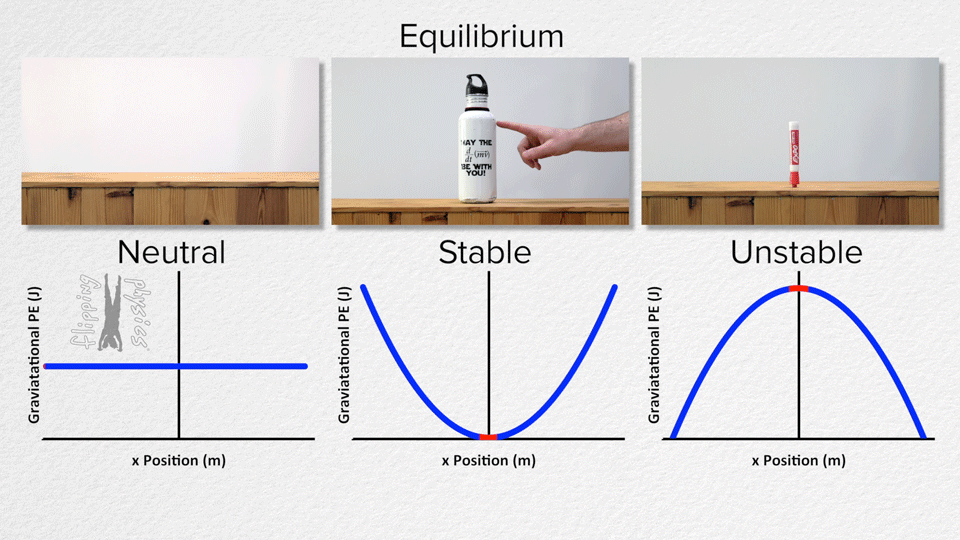 Ενέργεια Συστήματος
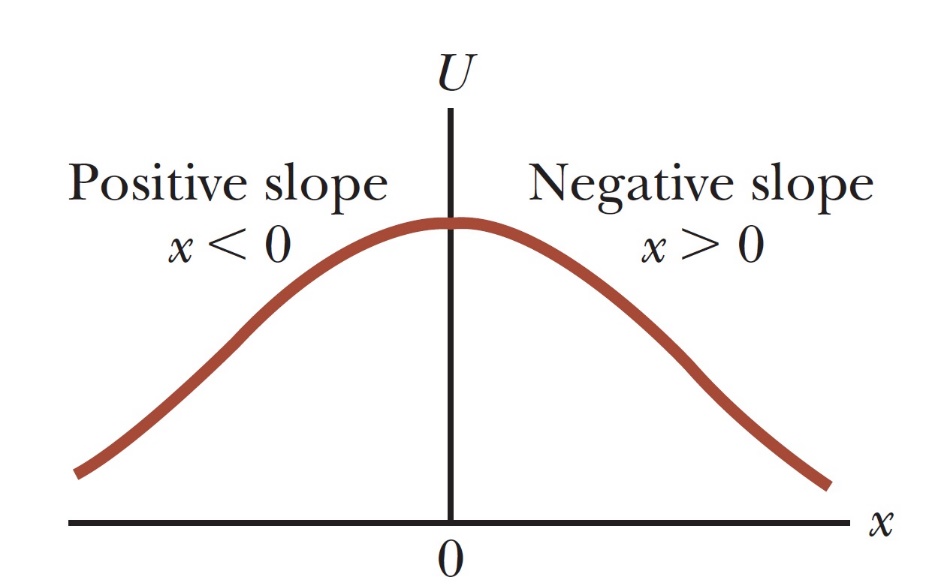 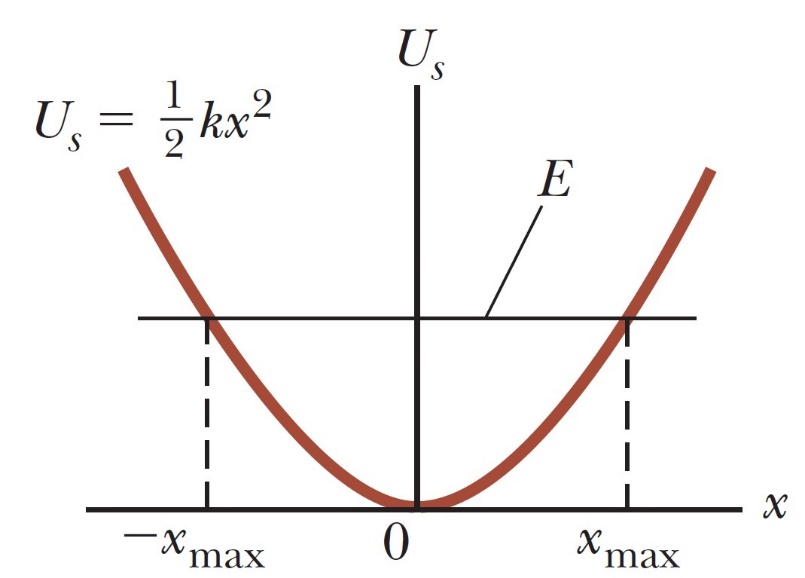 Ενέργεια Συστήματος
Ενέργεια Συστήματος
Ένα πραγματικό σύστημα μπορεί να έχει περιοχές ευσταθούς, ασταθούς, και ουδέτερης ισορροπίας
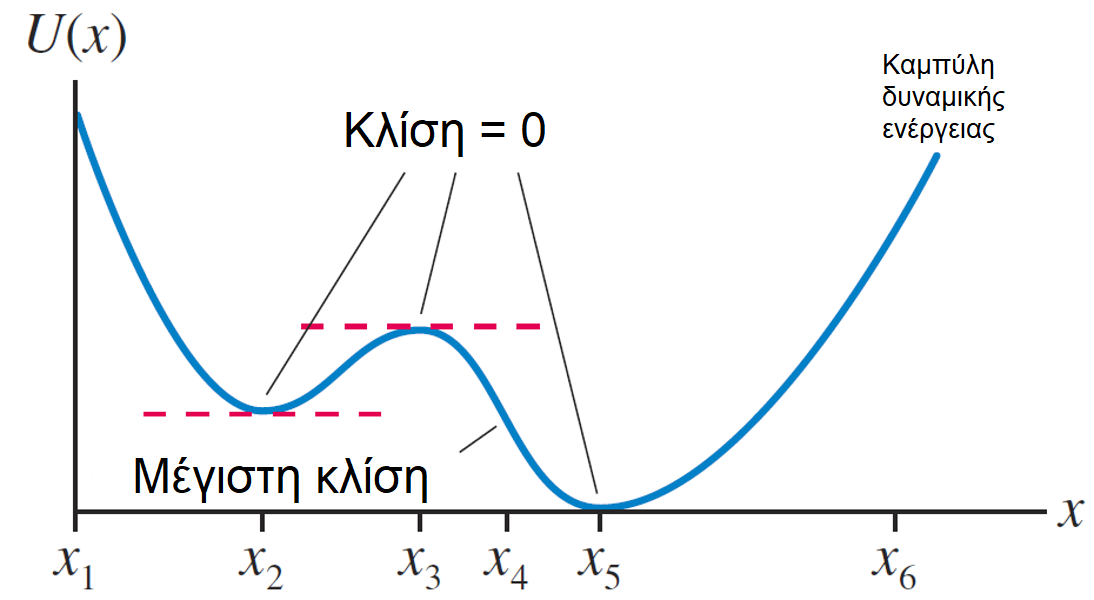 Διατήρηση της Ενέργειας
Στρατηγική επίλυσης προβλημάτων
Σύστημα
Πολυμελές
Μονομελές
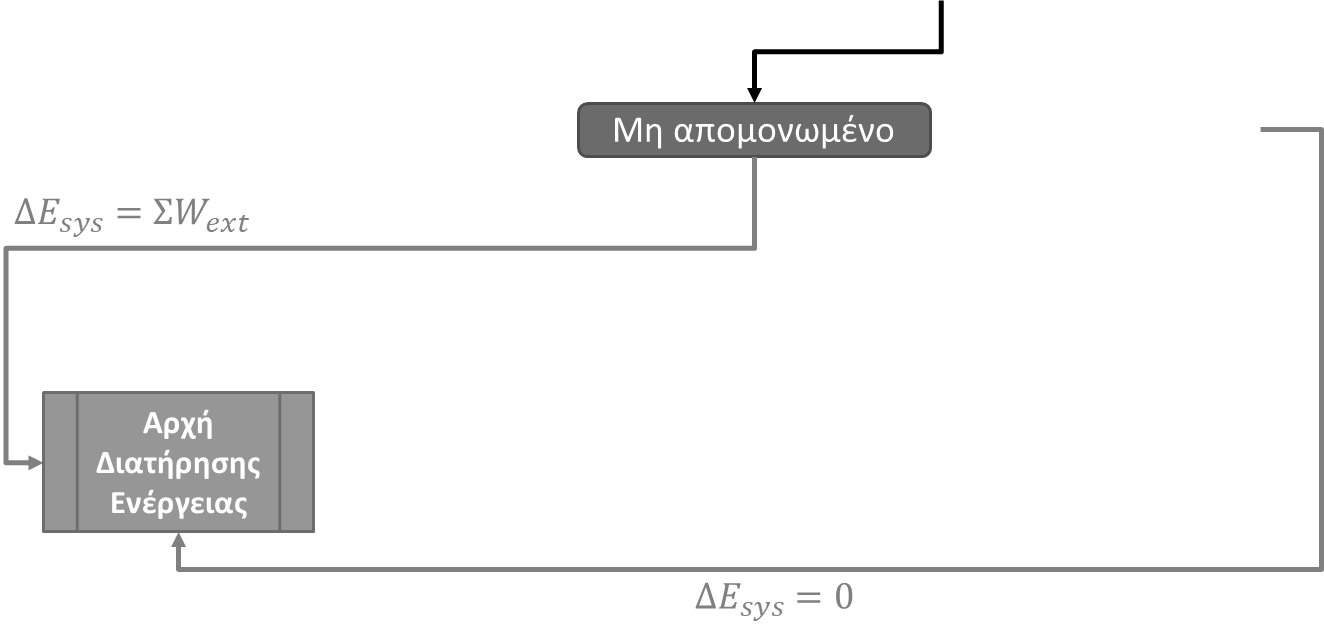 Μη απομονωμένο
Απομονωμένο
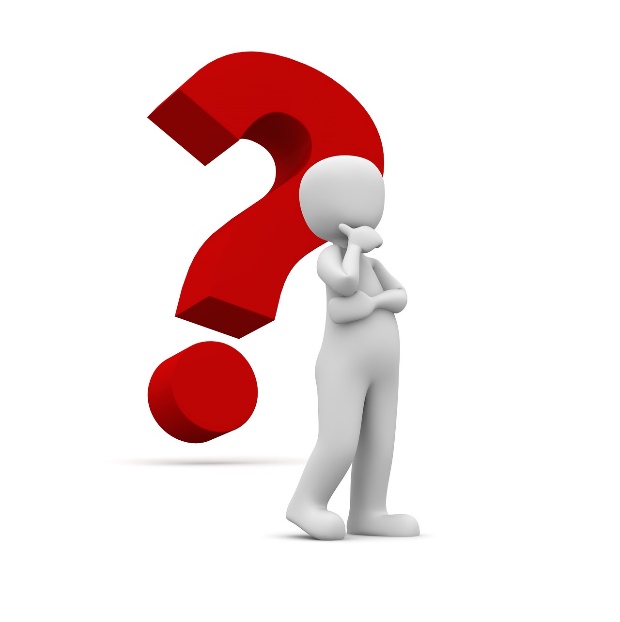 Μόνο συντηρητικές δυνάμεις
Αρχή Διατήρησης Μηχανικής Ενέργειας
Θεώρημα Μεταβολής Κινητικής Ενέργειας – Έργου
Διατήρηση της Ενέργειας
Γνωρίσαμε δυο ενεργειακά θεωρήματα
ΘΜΚΕΕ
ΑΔΜΕ
Υπάρχει άλλο?

Διαφορετικές υποθέσεις για καθένα από αυτά

Οι υποθέσεις σχετίζονταν με το σύστημα και τις δυνάμεις που παράγουν έργο στο σύστημα
Εσωτερικές ή εξωτερικές
Συντηρητικές ή μη

Ας κάνουμε μια τελευταία, ομαδική θεώρηση σε αυτά
Διατήρηση της Ενέργειας
Μη απομονωμένα συστήματα
Σύστημα βρίσκεται σε «επικοινωνία» με το περιβάλλον του μέσω μεταφοράς ενέργειας
Υπάρχει ενεργειακό «πάρε-δώσε» με το περιβάλλον

Θεώρημα Μεταβολής Κινητικής Ενέργειας – Έργου
Εξωτερική δύναμη αλλάζει μέσω έργου την κινητική ενέργεια ενός μονομελούς συστήματος ({σώματος})

Έχουμε δει μόνο το έργο ως μέσο μεταφοράς ενέργειας σε ένα σύστημα

Υπάρχουν κι άλλοι τρόποι… (ακολουθεί μικρή παρένθεση)
Διατήρηση της Ενέργειας
Διατήρηση της Ενέργειας
Μη απομονωμένα συστήματα
Κινητική Ενέργεια
Δυναμική Ενέργεια
Θερμική Ενέργεια
(κλείνει η παρένθεση)
Διατήρηση της Ενέργειας
Διατήρηση της Ενέργειας
Ενεργειακή αλληλεπίδραση με το περιβάλλον!!
ΑΔΕ
ΑΔΕ
ΘΜΚΕΕ
Διατήρηση της Ενέργειας
Διατήρηση της Ενέργειας
Μηδενική ενεργειακή αλληλεπίδραση με το περιβάλλον!!
ΑΔΕ
ΑΔΜΕ
Διατήρηση της Ενέργειας
Στρατηγική επίλυσης προβλημάτων
Σύστημα
Πολυμελές
Μονομελές
Μη απομονωμένο
Απομονωμένο
Μη απομονωμένο
Μόνο συντηρητικές δυνάμεις
Αρχή Διατήρησης Μηχανικής Ενέργειας
Αρχή Διατήρησης Ενέργειας
Θεώρημα Μεταβολής Κινητικής Ενέργειας – Έργου
Διατήρηση της Ενέργειας
Στρατηγική επίλυσης προβλημάτων
Σύστημα
Απομονωμένο
Μη απομονωμένο
Πολυμελές
Πολυμελές
Μονομελές
Μόνο συντηρητικές δυνάμεις
Αρχή Διατήρησης Μηχανικής Ενέργειας
Αρχή Διατήρησης Ενέργειας
Θεώρημα Μεταβολής Κινητικής Ενέργειας – Έργου
Διατήρηση της Ενέργειας
Προσέξτε!!

Παρ’ όλο που το προηγούμενο slide εμφανίζει τα διάφορα ενεργειακά θεωρήματα ως διαφορετικά μεταξύ τους, στην πραγματικότητα όλα είναι «παιδιά» της Αρχής Διατήρησης της Ενέργειας (Α.Δ.Ε)!

Η Α.Δ.Ε είναι καθολικό ενεργειακό θεώρημα, ισχύει από το μικρόκοσμο (άτομα) μέχρι το μακρόκοσμο (πλανητικά συστήματα)

Το Θ.Μ.Κ.Ε-Ε και η Α.Δ.Μ.Ε είναι «υποπεριπτώσεις» της Α.Δ.Ε
Διατήρηση της Ενέργειας
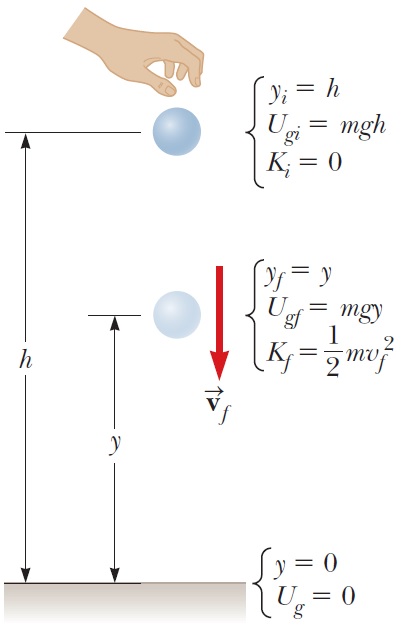 Διατήρηση της Ενέργειας
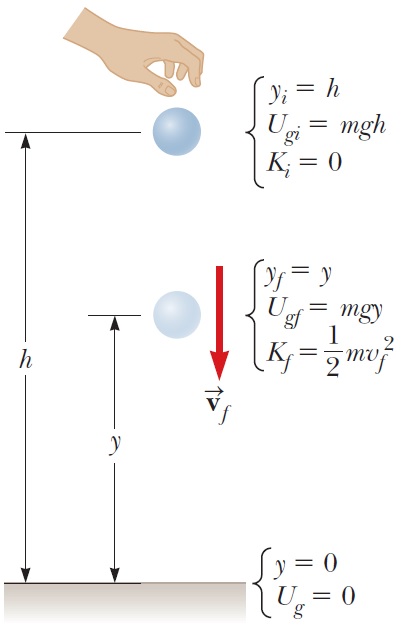 Διατήρηση της Ενέργειας
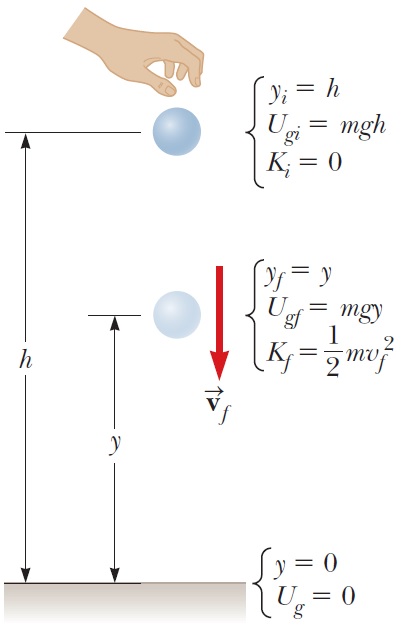 Διατήρηση της Ενέργειας
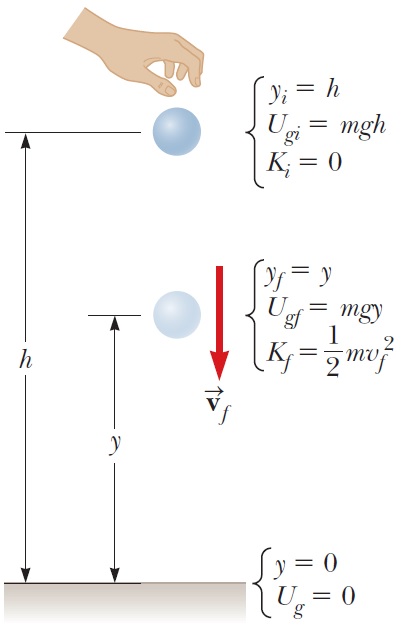 Διατήρηση της Ενέργειας
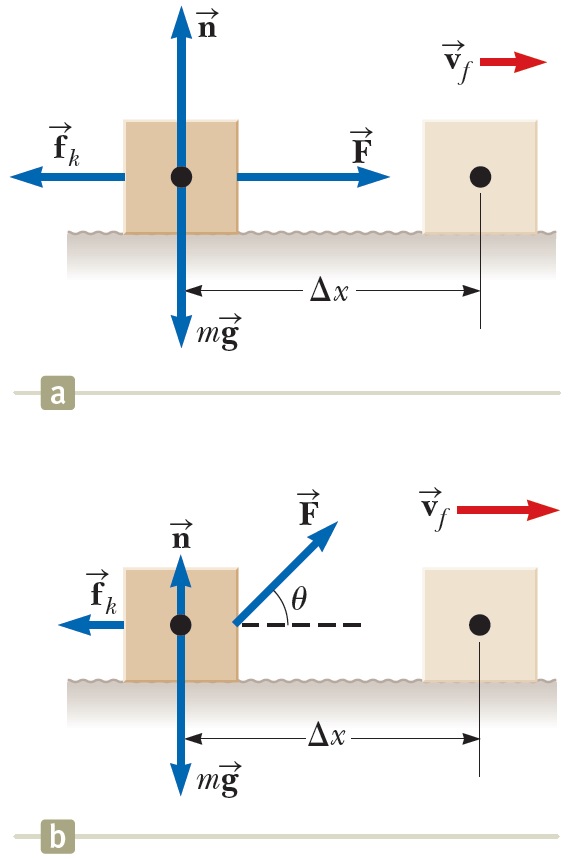 Διατήρηση της Ενέργειας
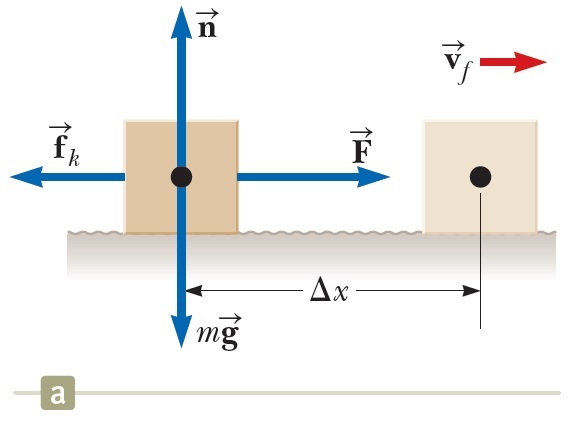 Διατήρηση της Ενέργειας
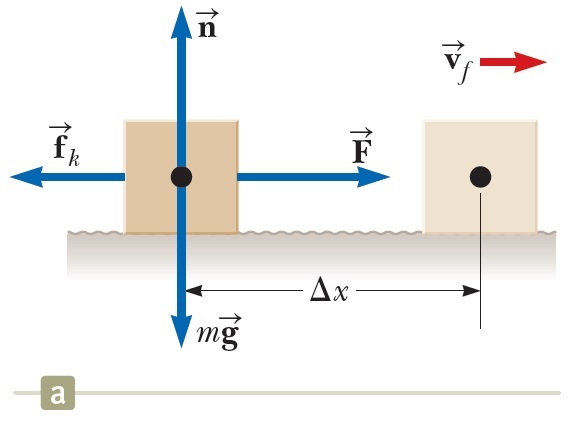 Δείτε την επόμενη λύση αν θεωρήσουμε ως σύστημα το {σώμα, οριζόντια επιφάνεια}!
Διατήρηση της Ενέργειας
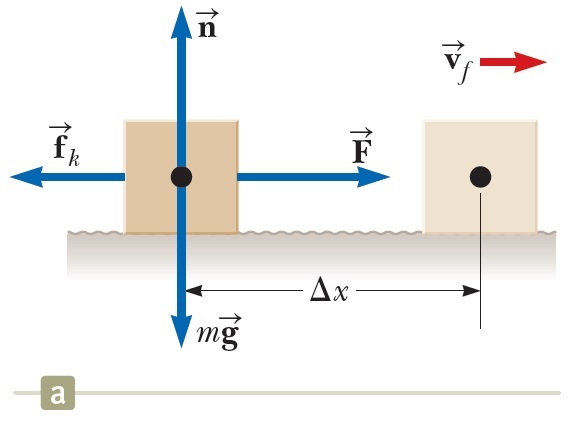 Διατήρηση της Ενέργειας
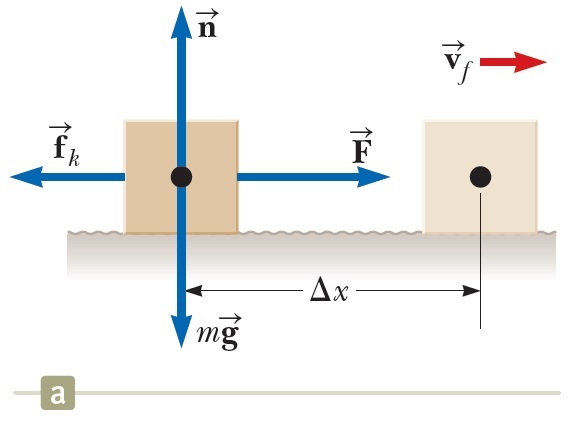 Διατήρηση της Ενέργειας
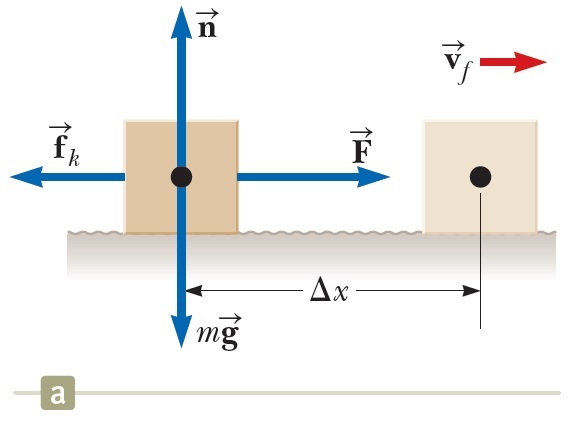 Διατήρηση της Ενέργειας
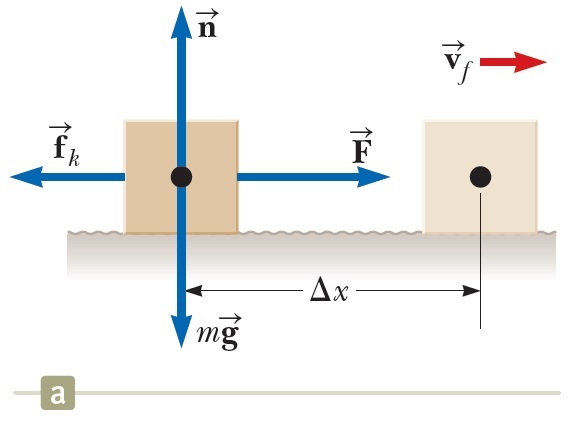 Διατήρηση της Ενέργειας
Διατήρηση της Ενέργειας
Διατήρηση της Ενέργειας
Συνεχίζεται... 